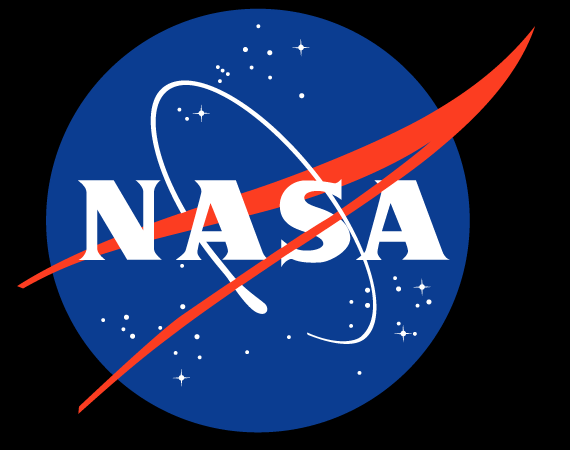 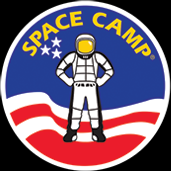 HESAHoneywell Educators@Space AcademyHuntsville, Alabama,USA
Huntsville "The Rocket City„
Spolupráce na umístění prvního satelitu Ameriky na oběžnou dráhu 
rozvoj motorů pro Saturn Vv programu Apollo


Rocket Centre
Muzeum 
pro 
kosmický let 
s posádkou
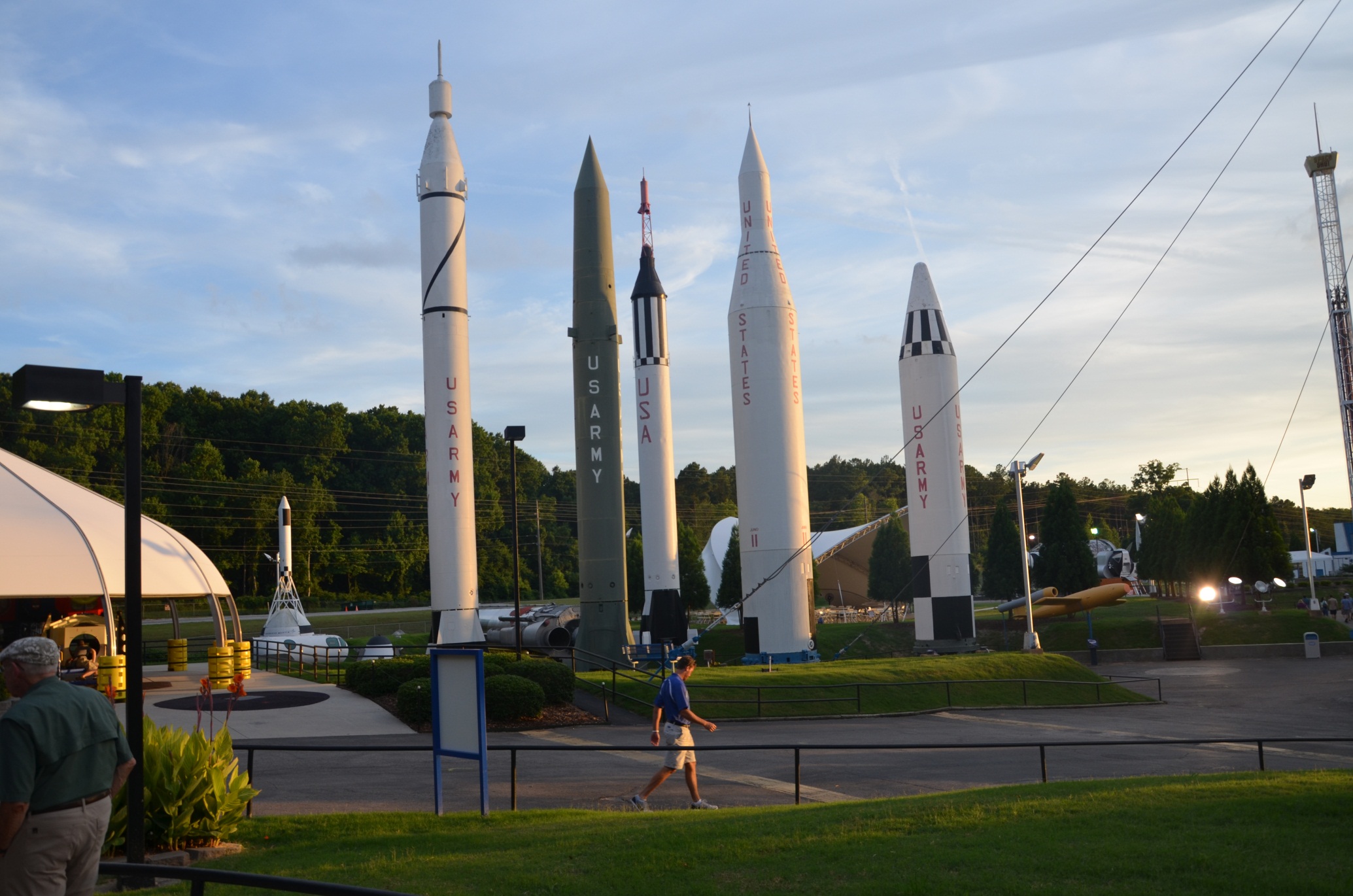 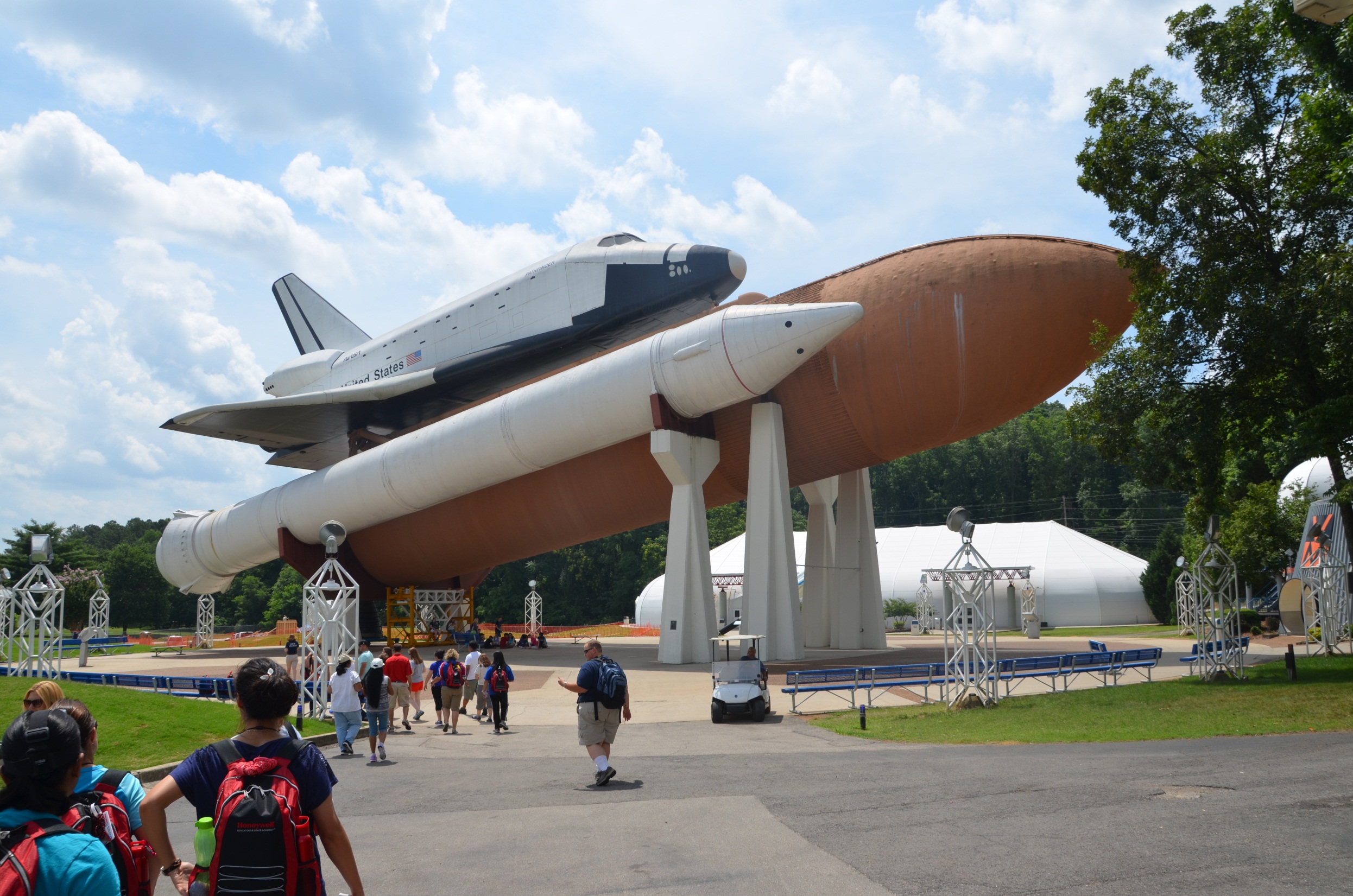 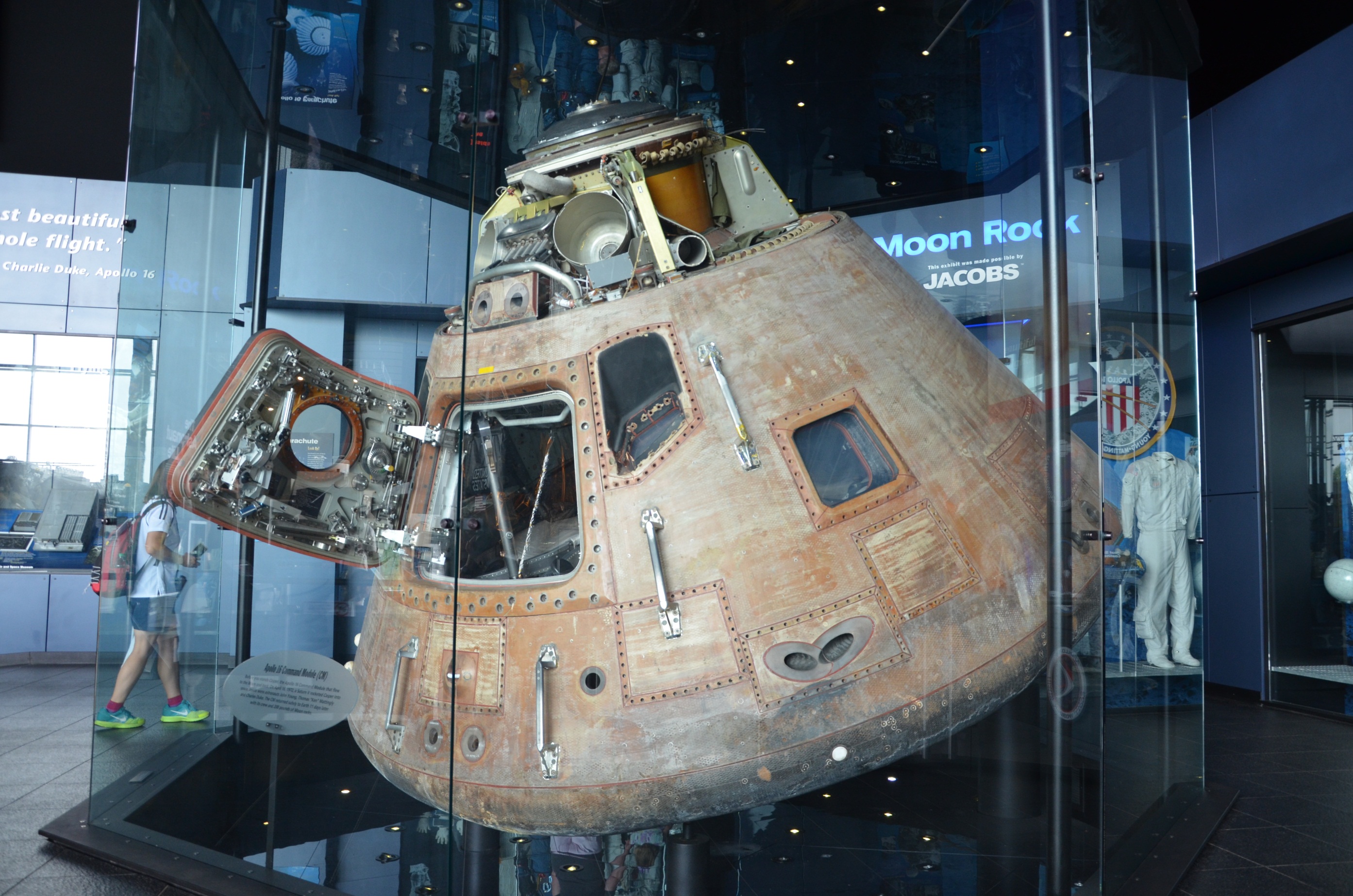 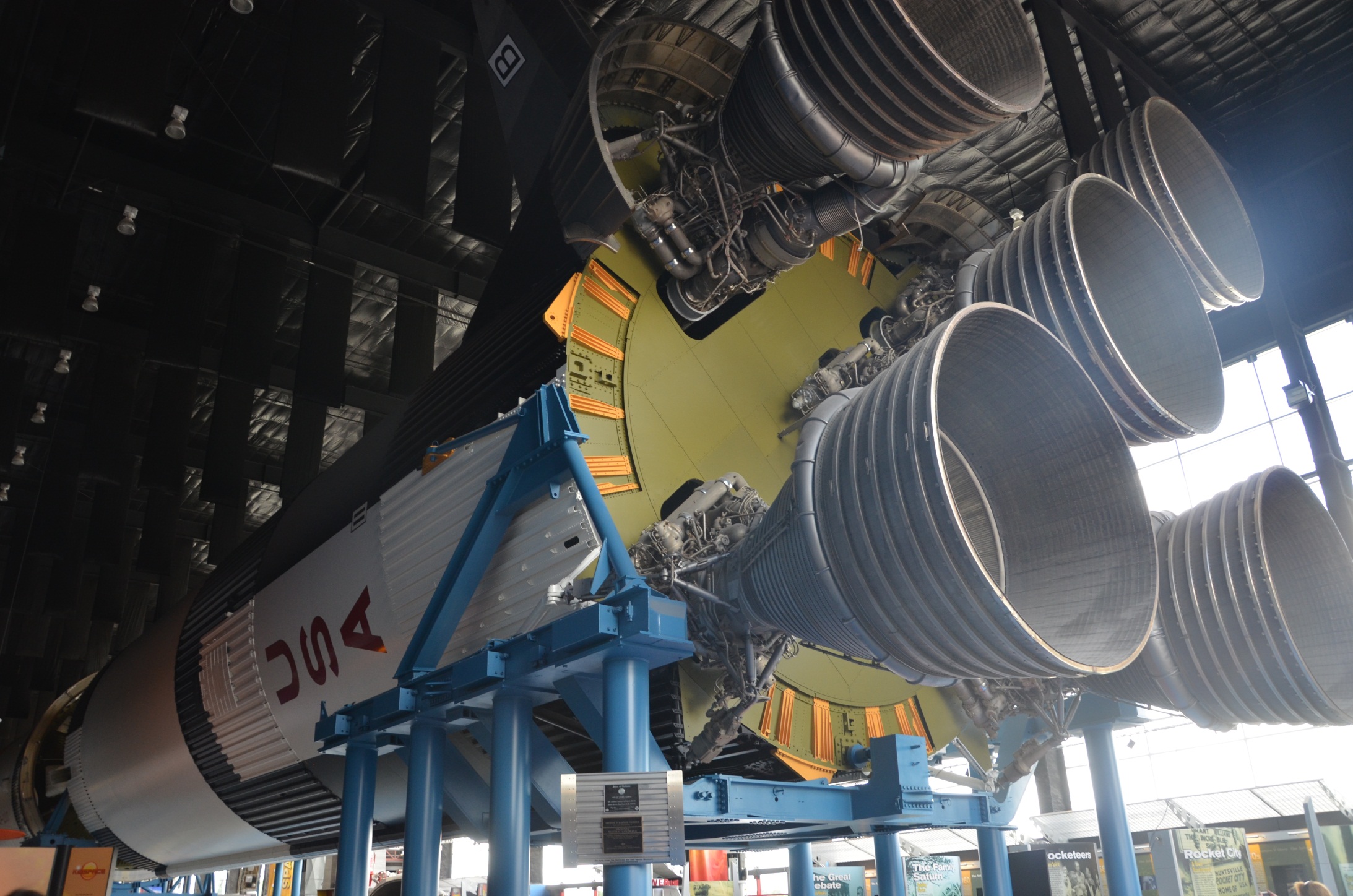 HESA
Vzdělávací program pro učitele 
Nižší sekundární vzdělávání
přírodních věd, matematiky, techniky a inženýrství.
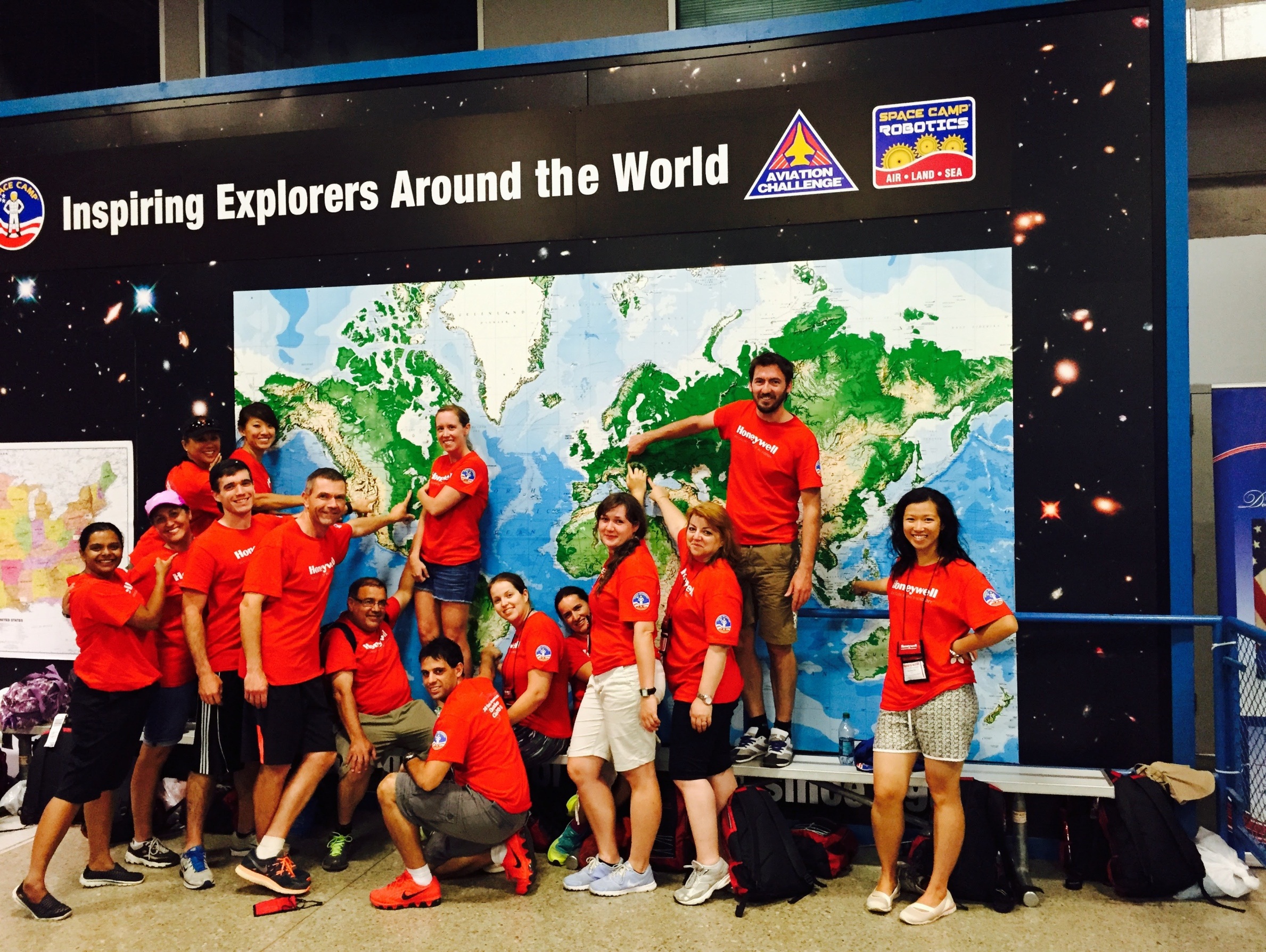 Vše založeno na týmové spolupráci
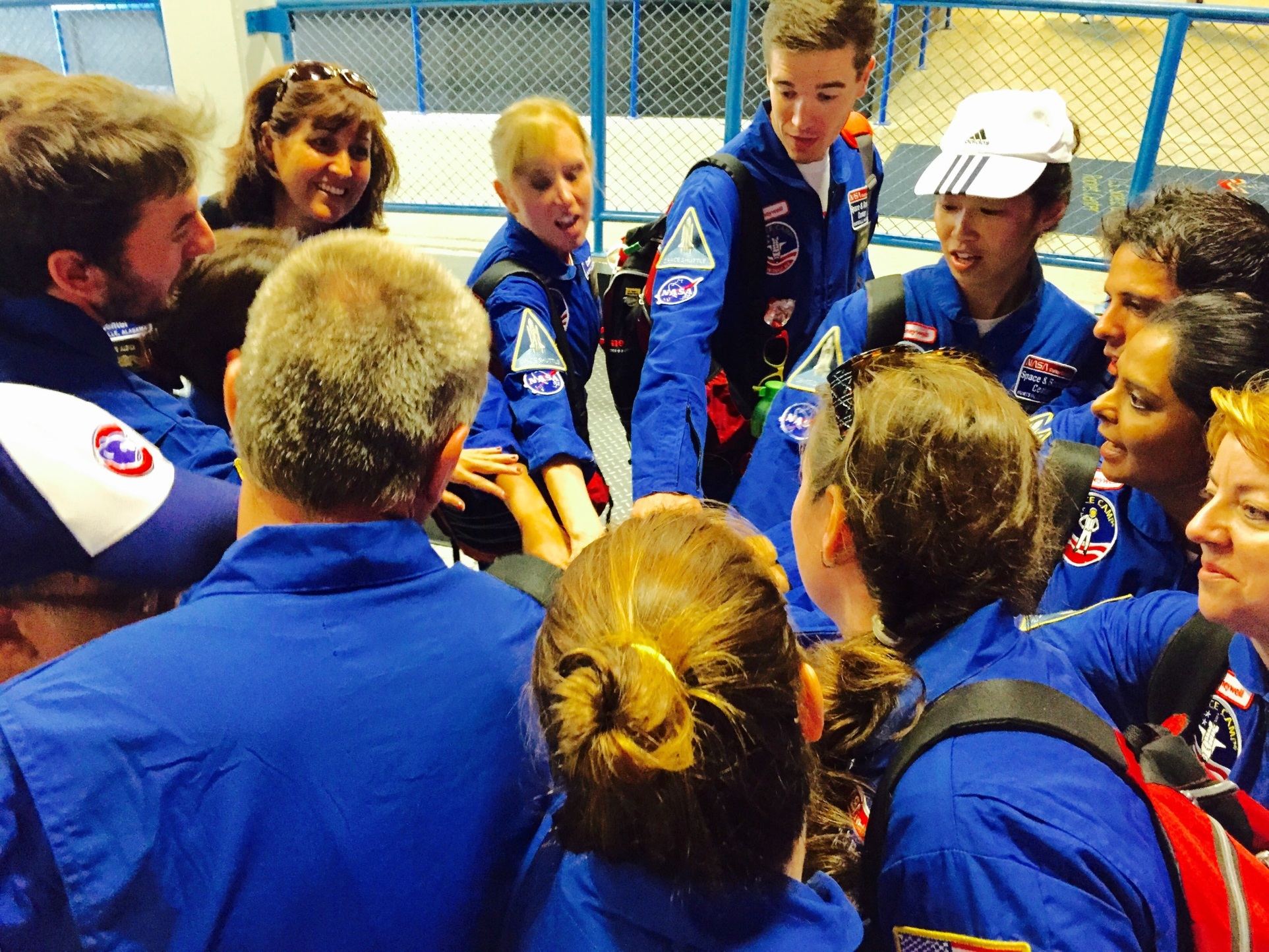 Jméno týmu – část ISS
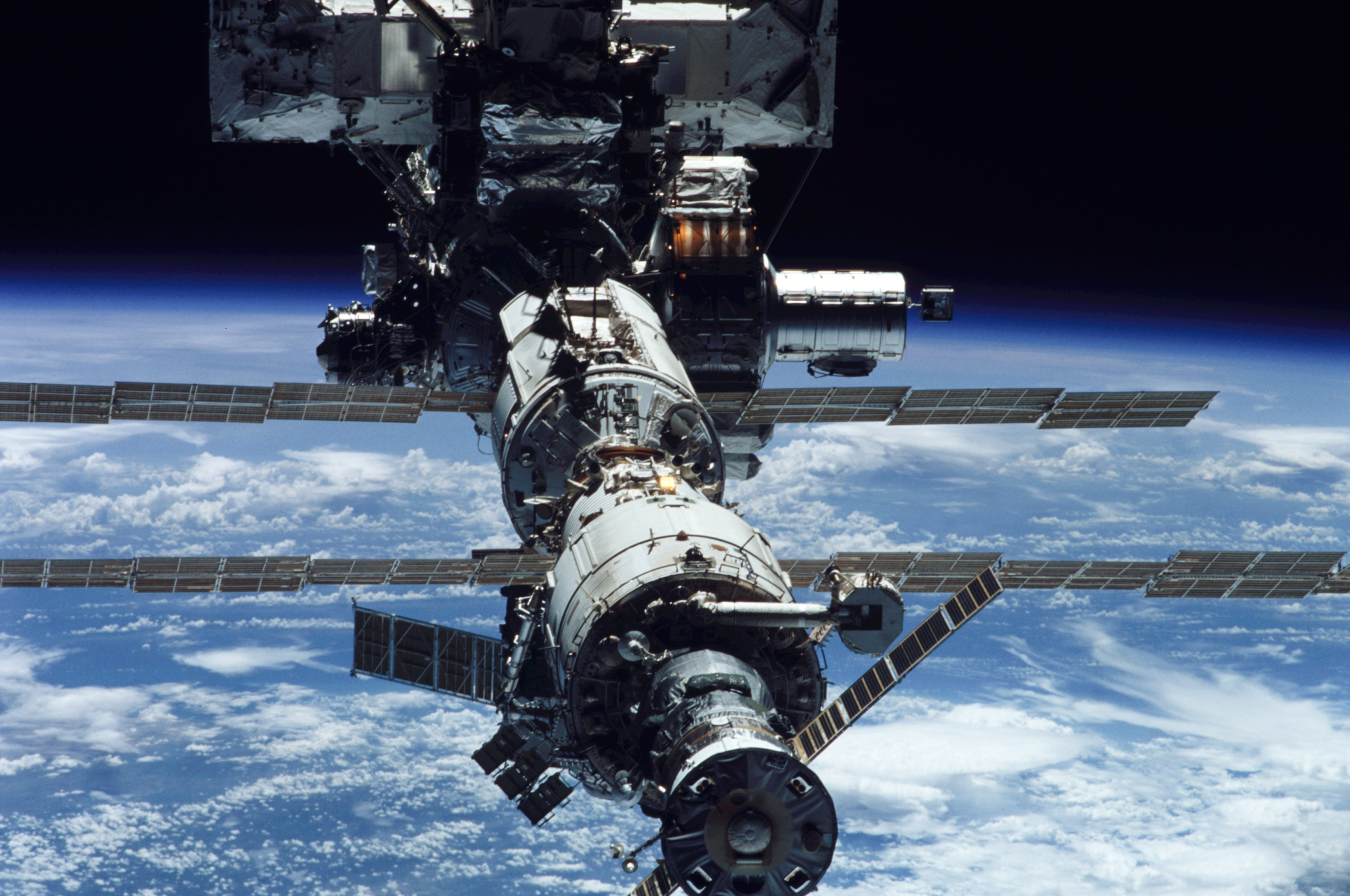 Program
45 hodin
Ed Buckbee
[Speaker Notes: Historie a vývoj  astromautiky v USA a let na měsíc
Kamarád a kolega Alan Sheperd]
Working and Living in space
Don Thomas – NASA astronaut
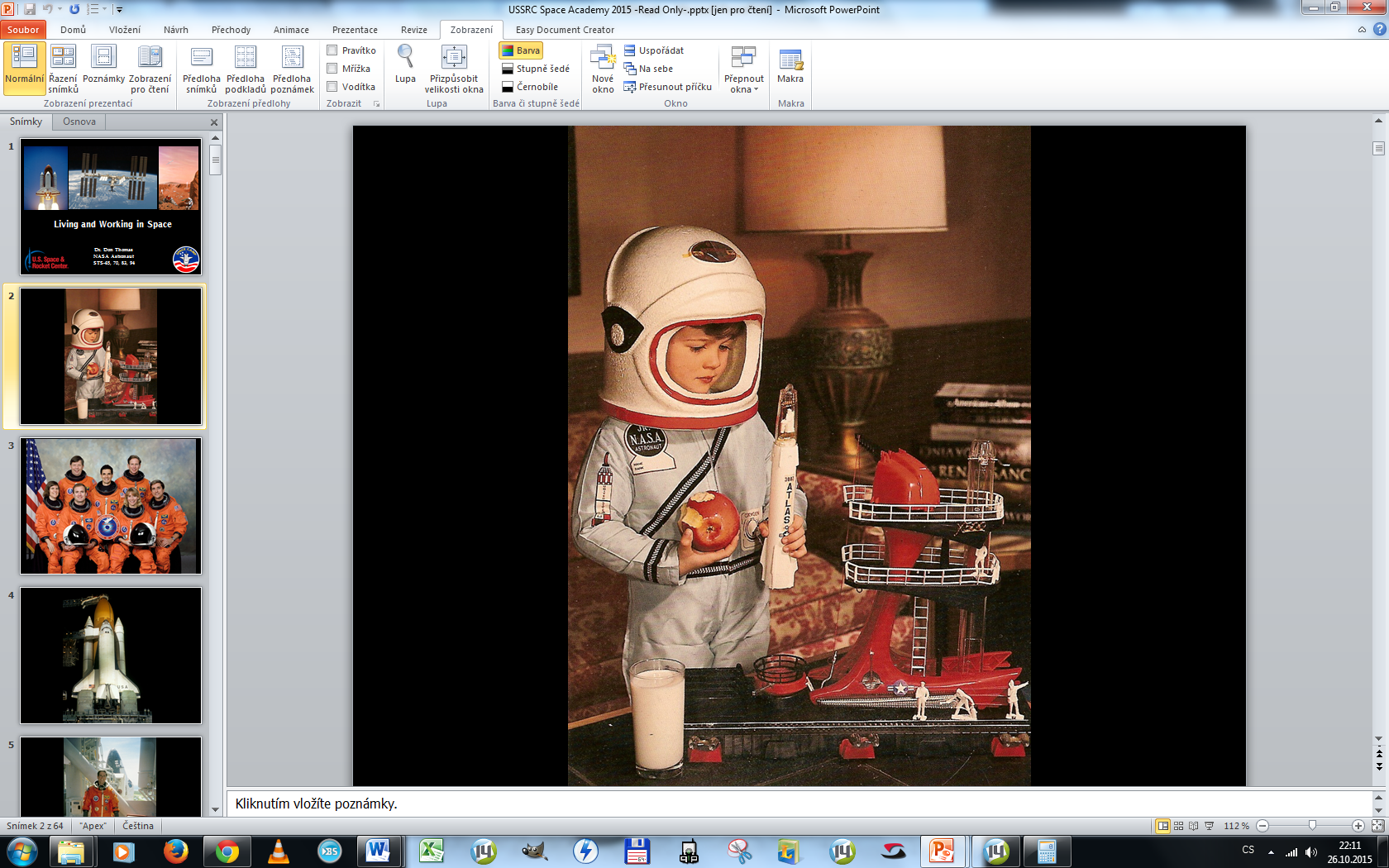 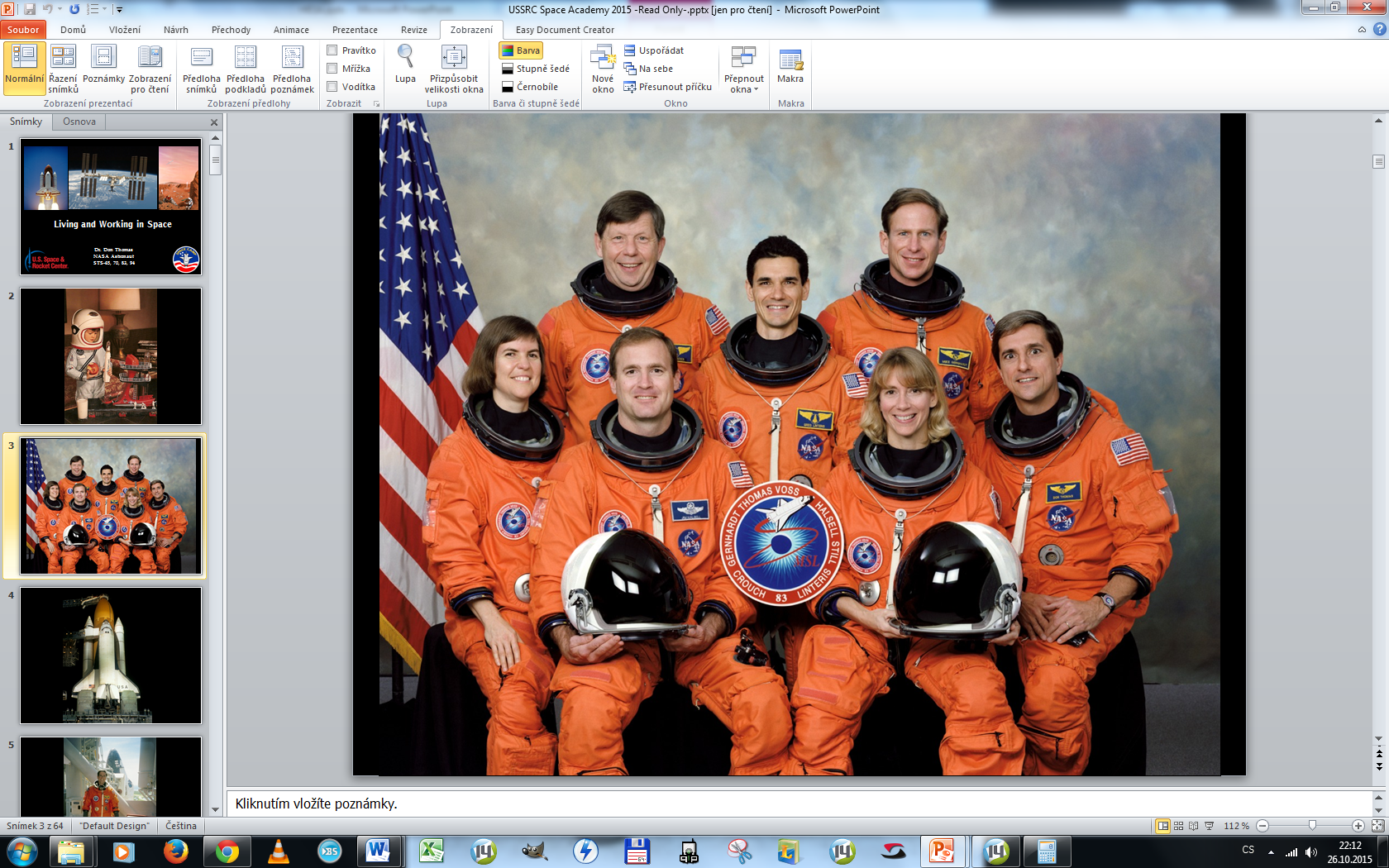 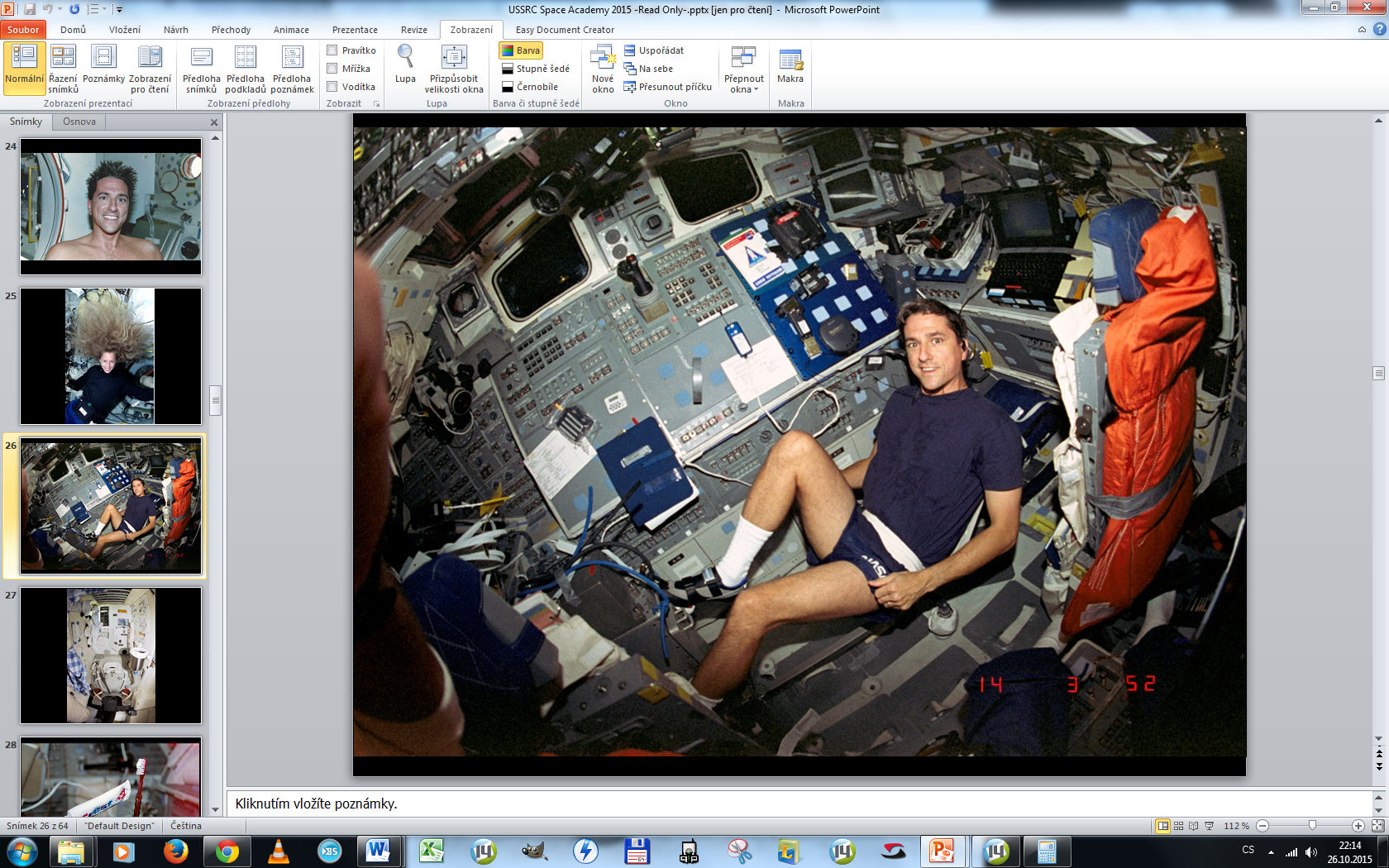 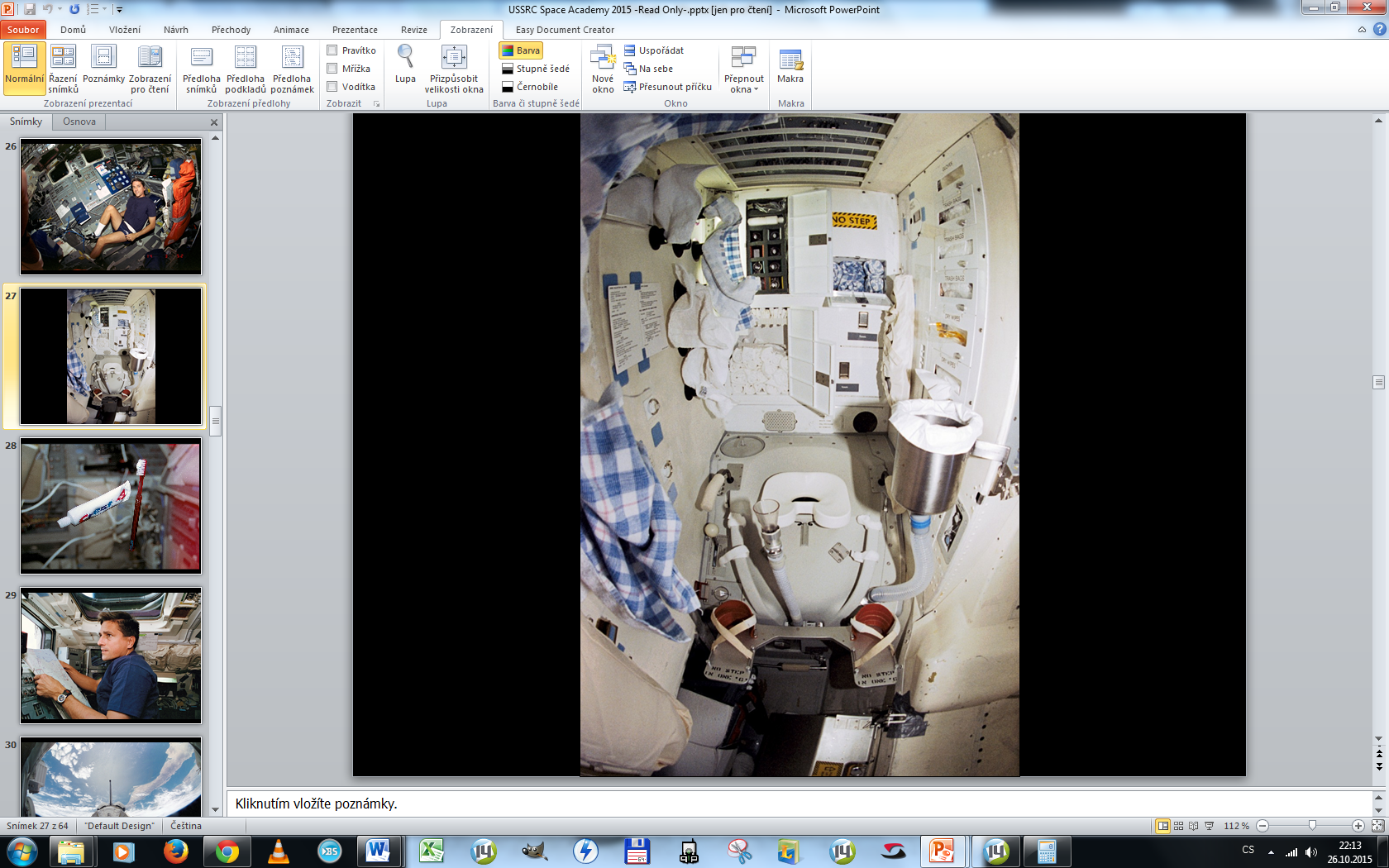 Workshop –Vytvoř z dostupných prostředků nejlepší filtr vody
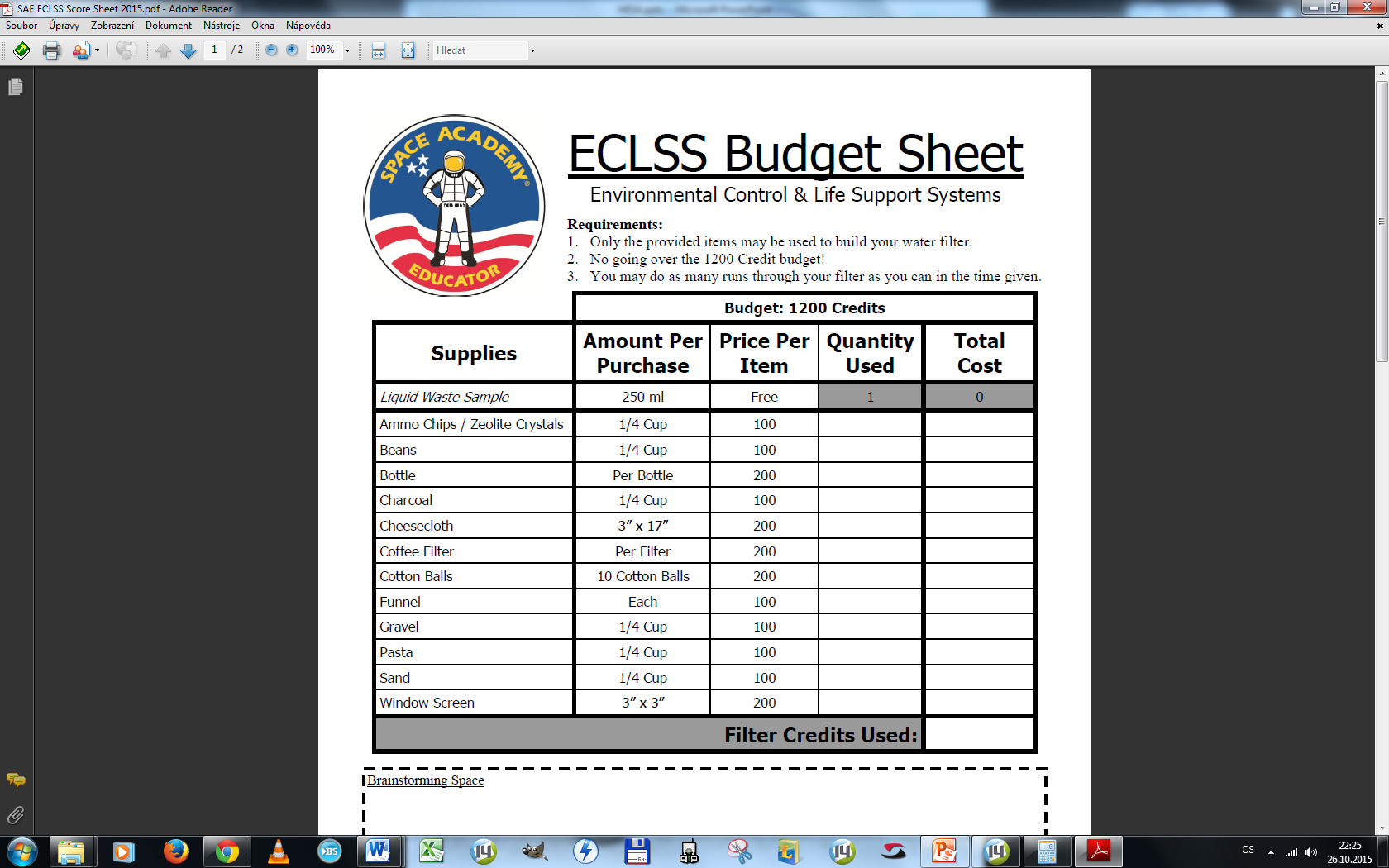 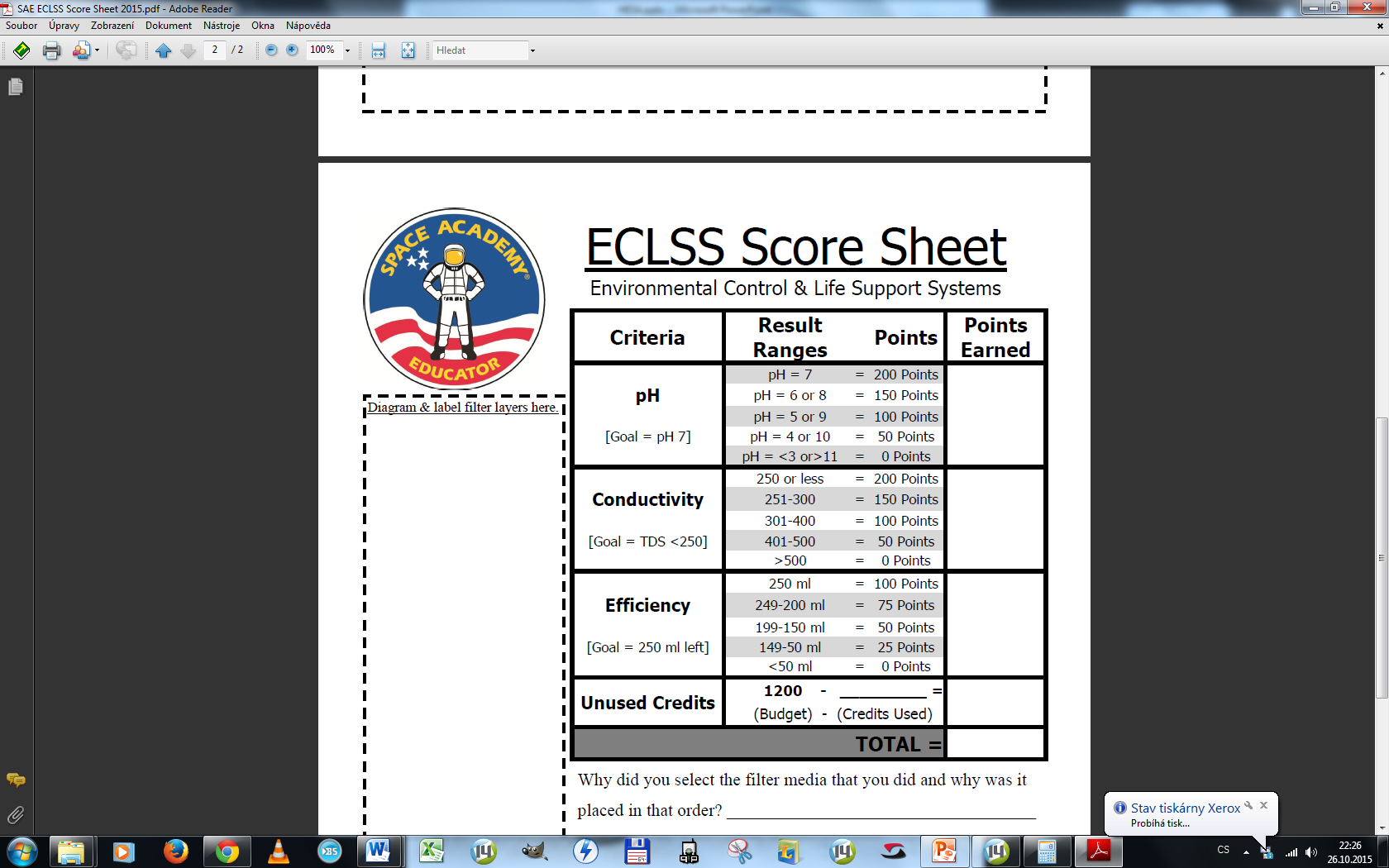 Tepelná ochrana raketoplánu
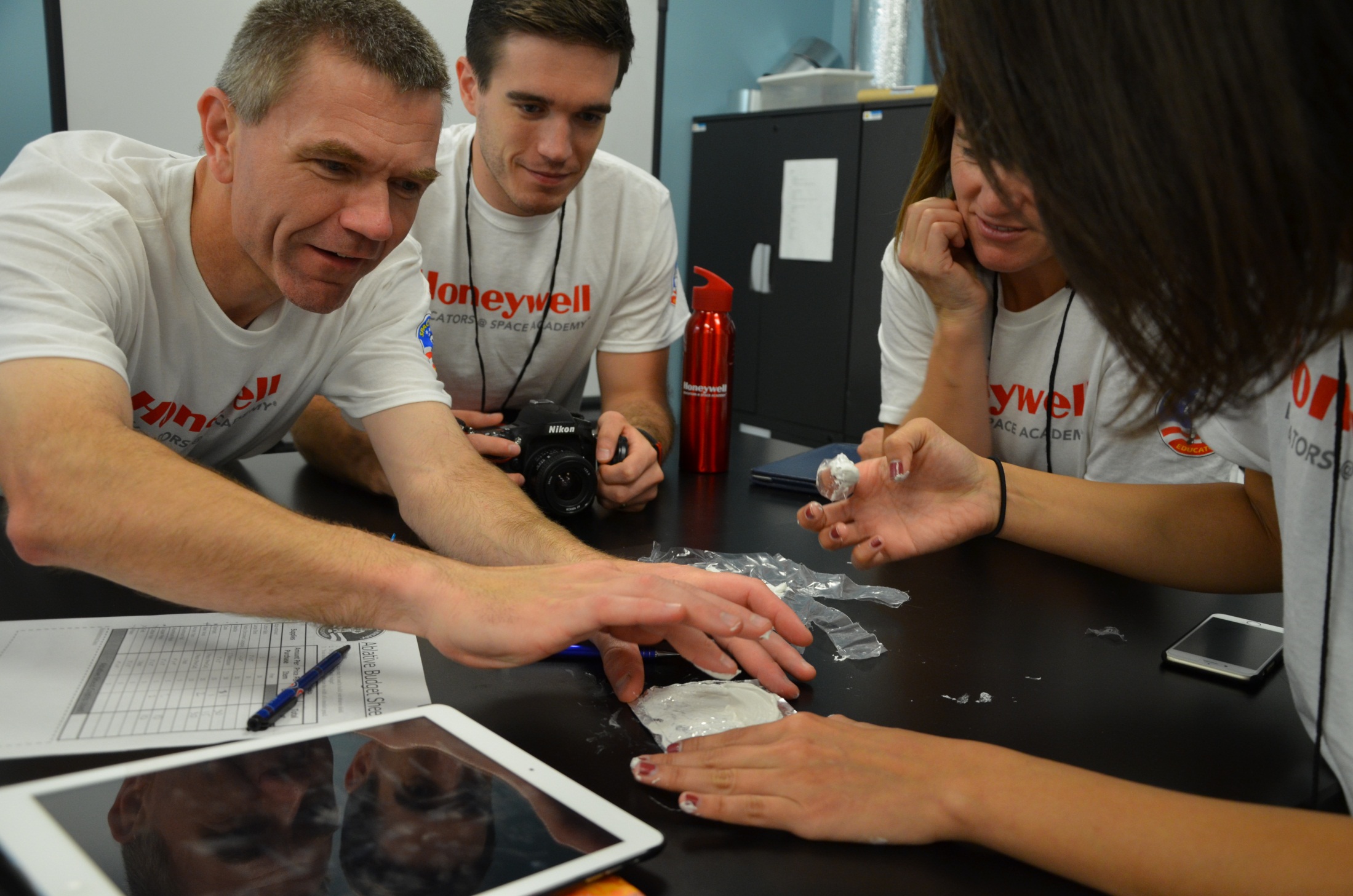 Tepelná ochrana raketoplánu
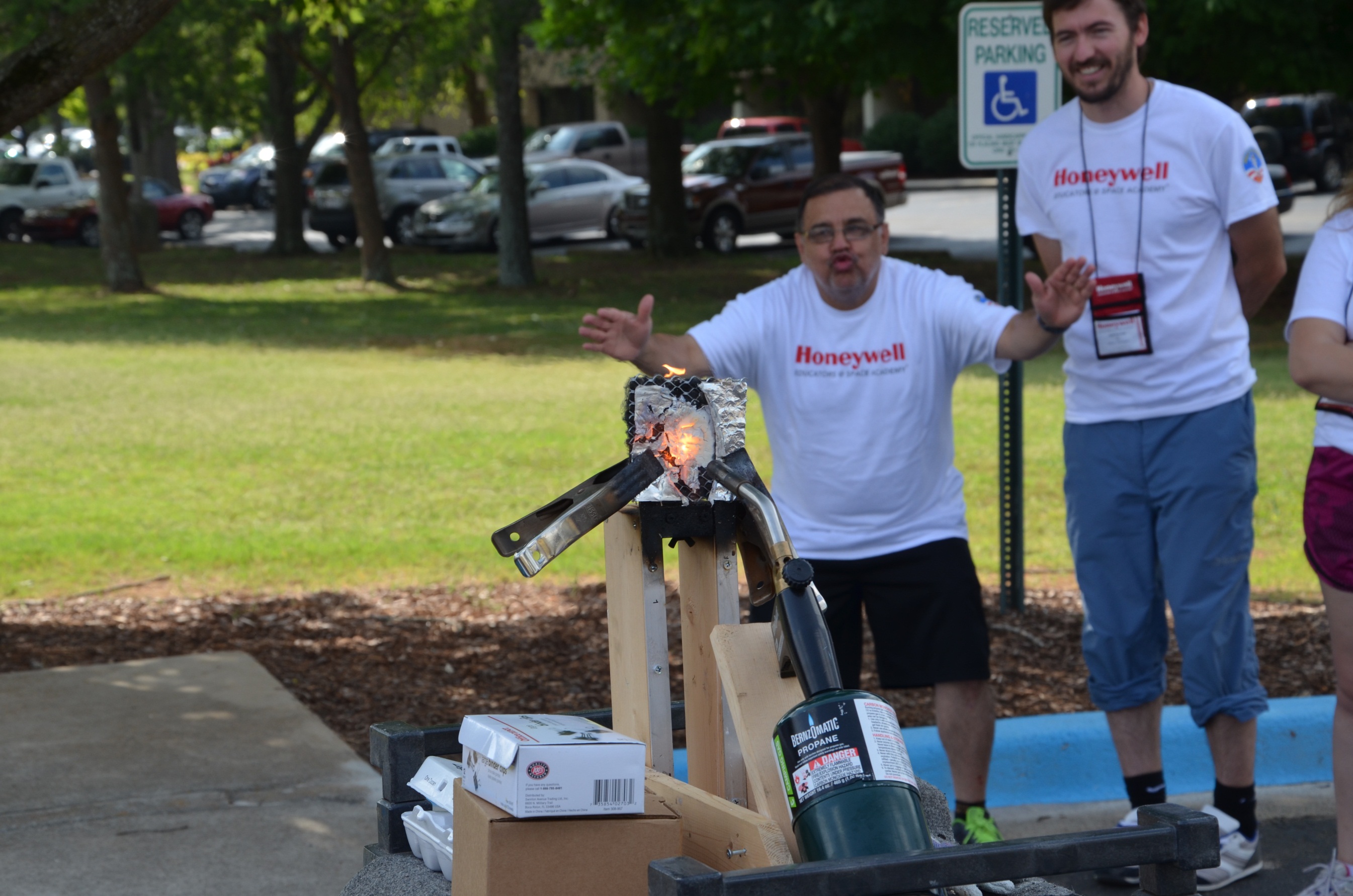 Teembuilding pro mise- důležitost spolupráce
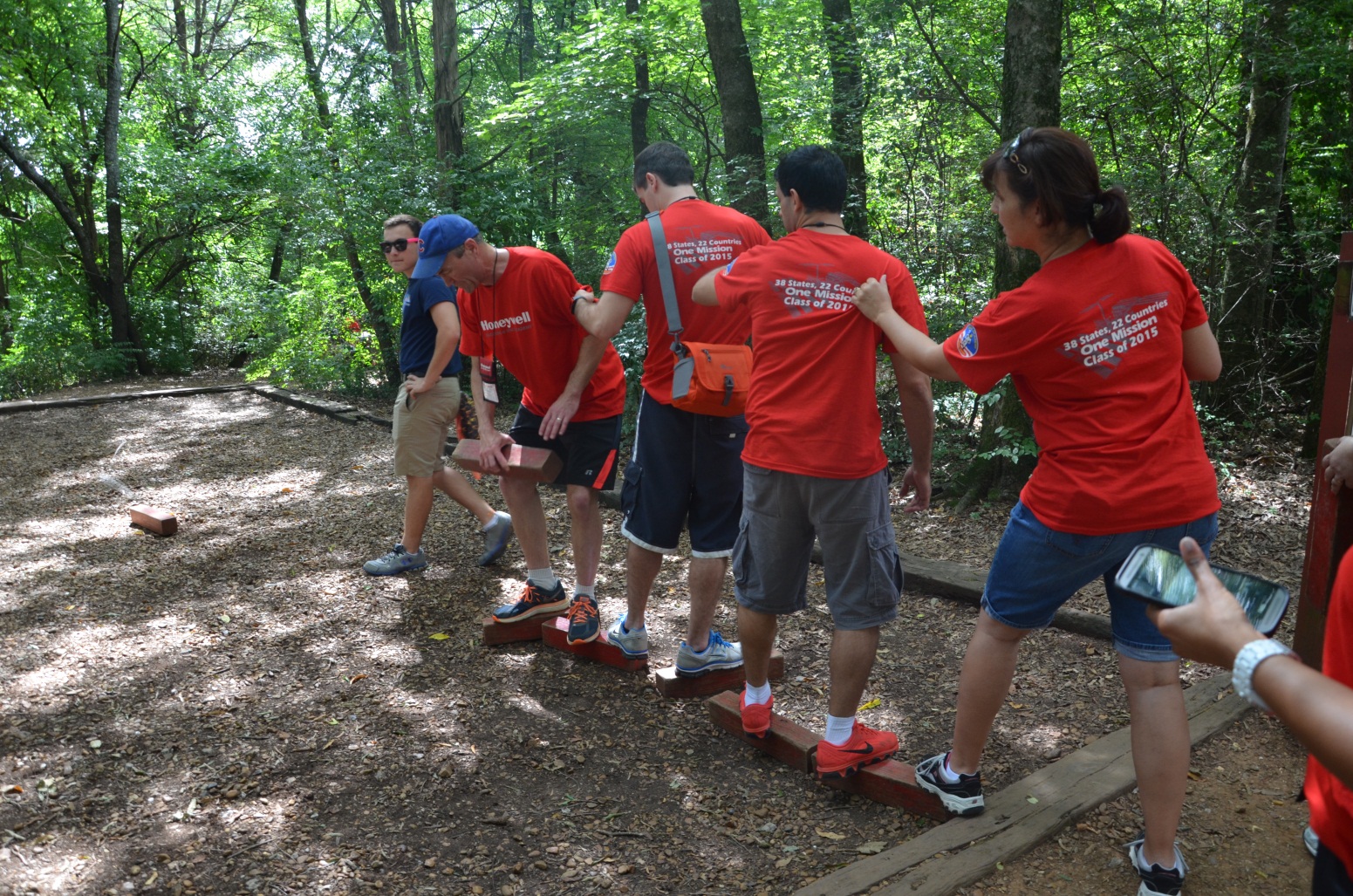 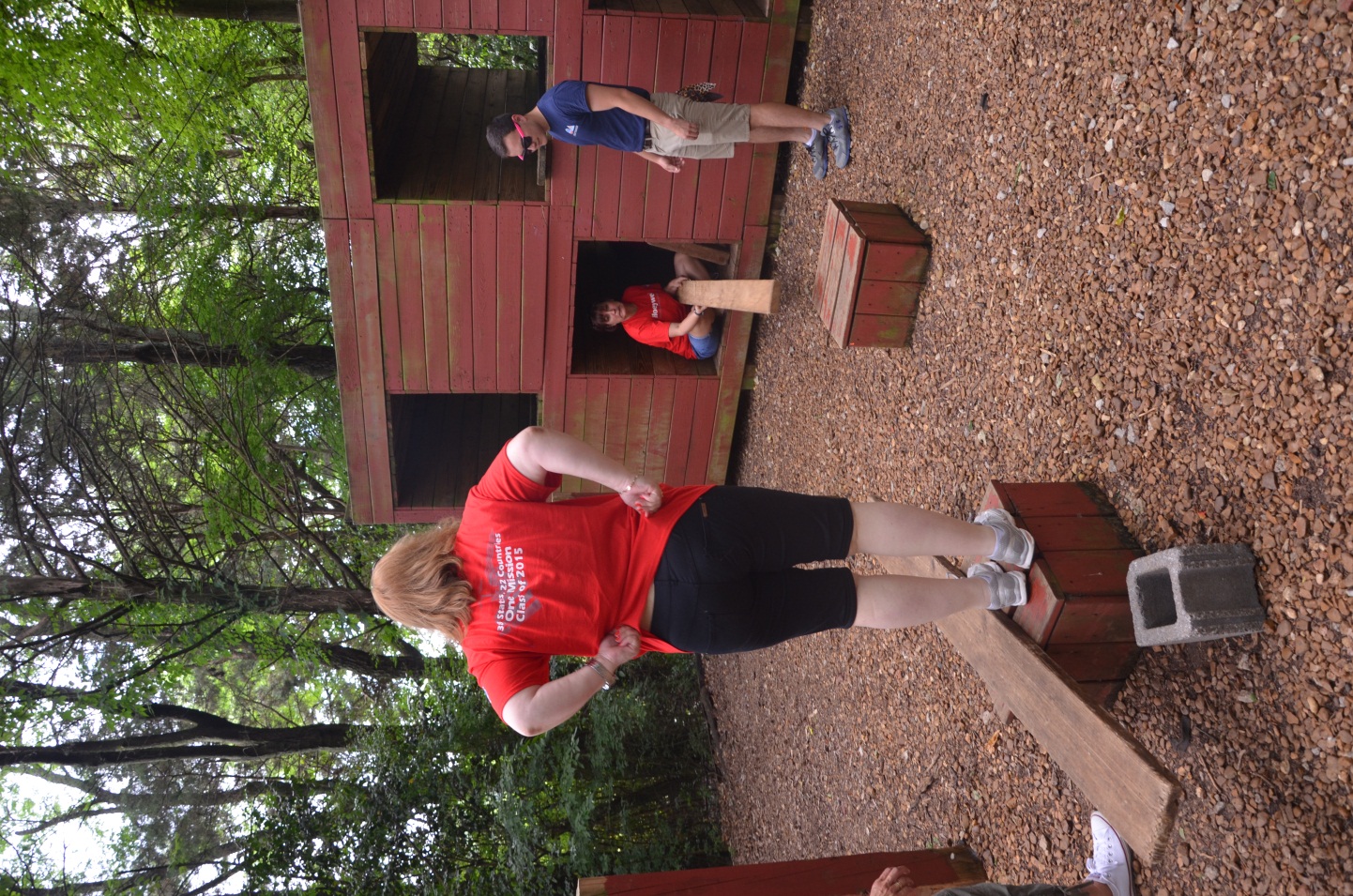 Kurz přežití
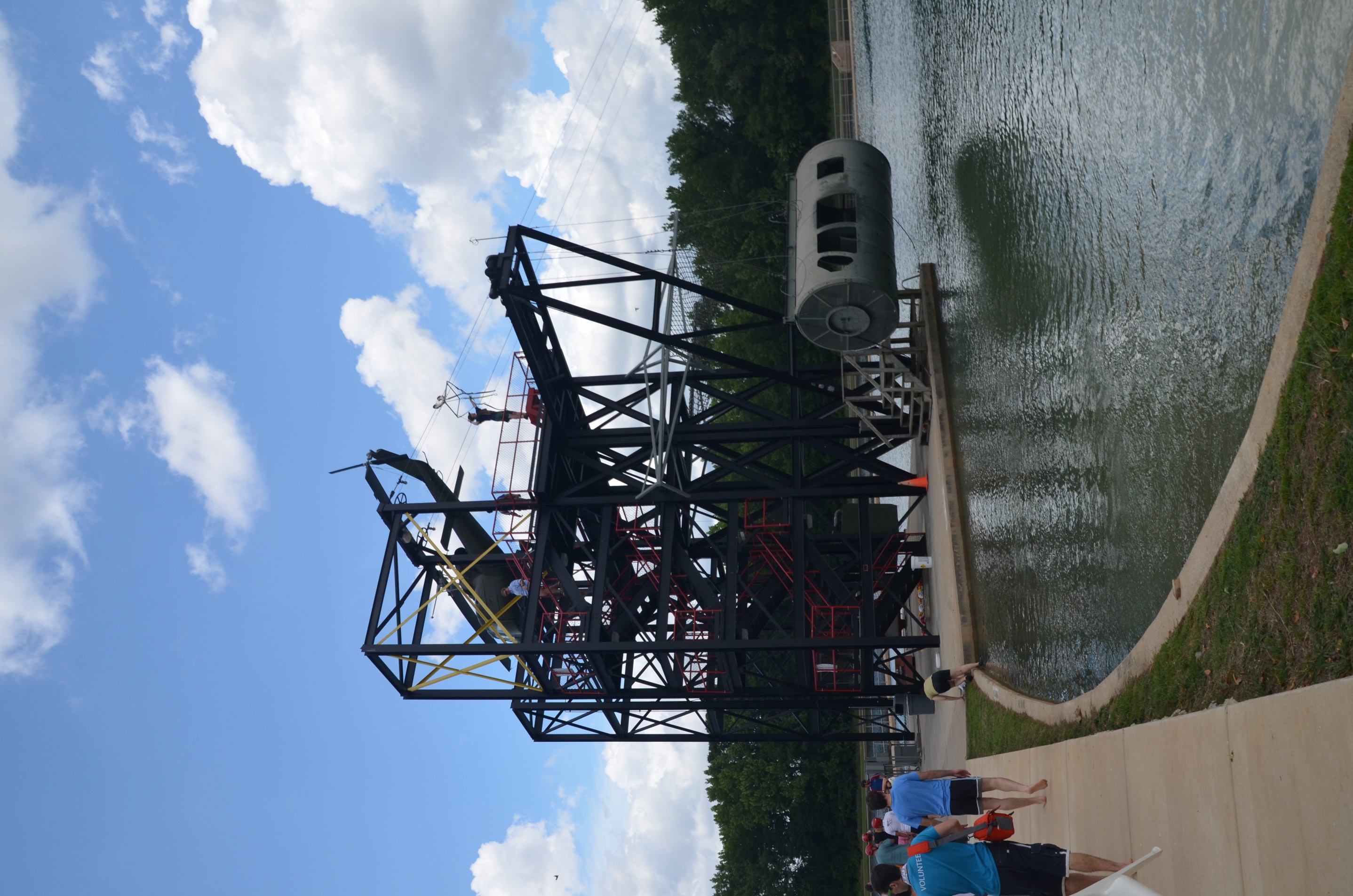 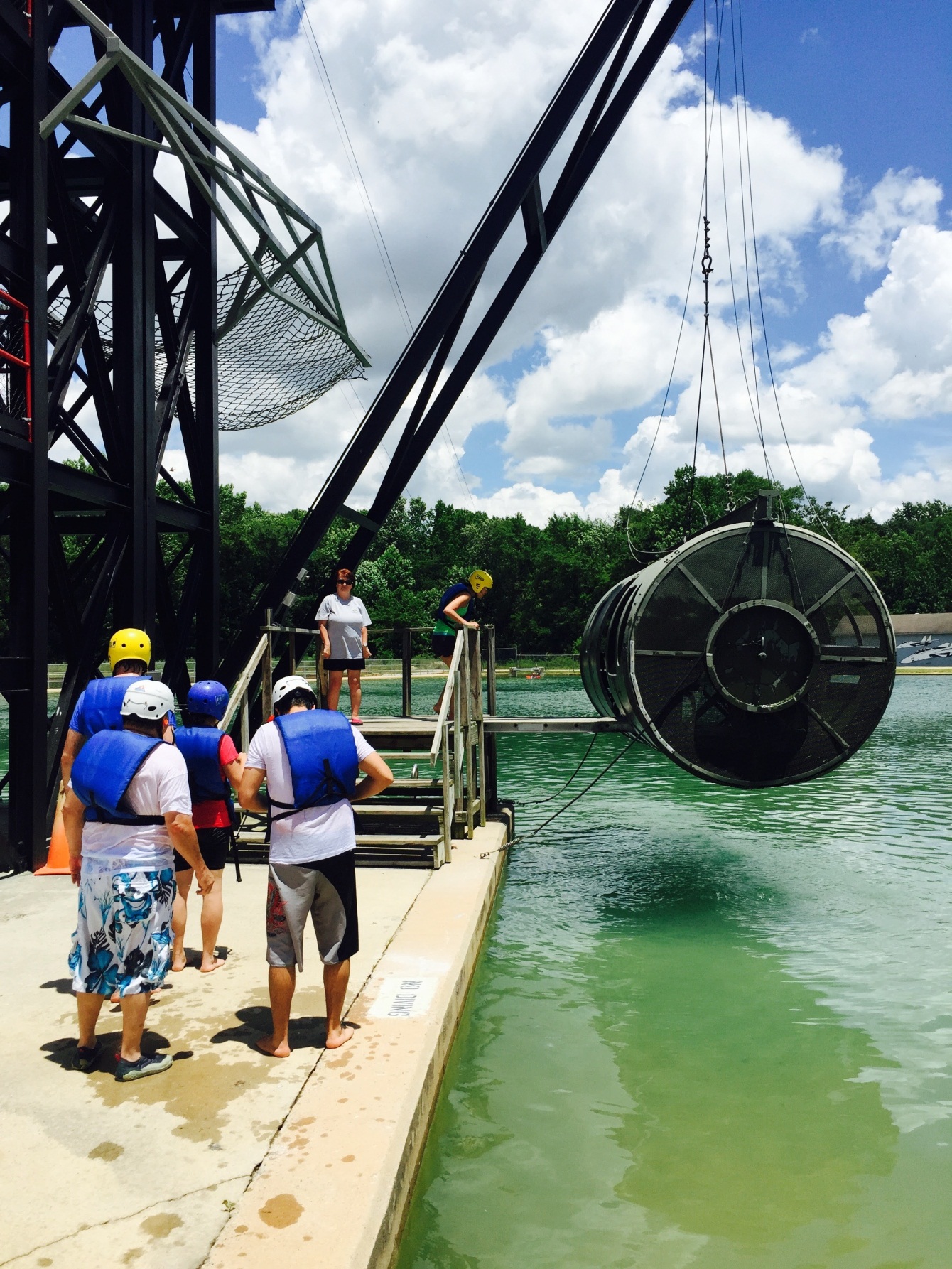 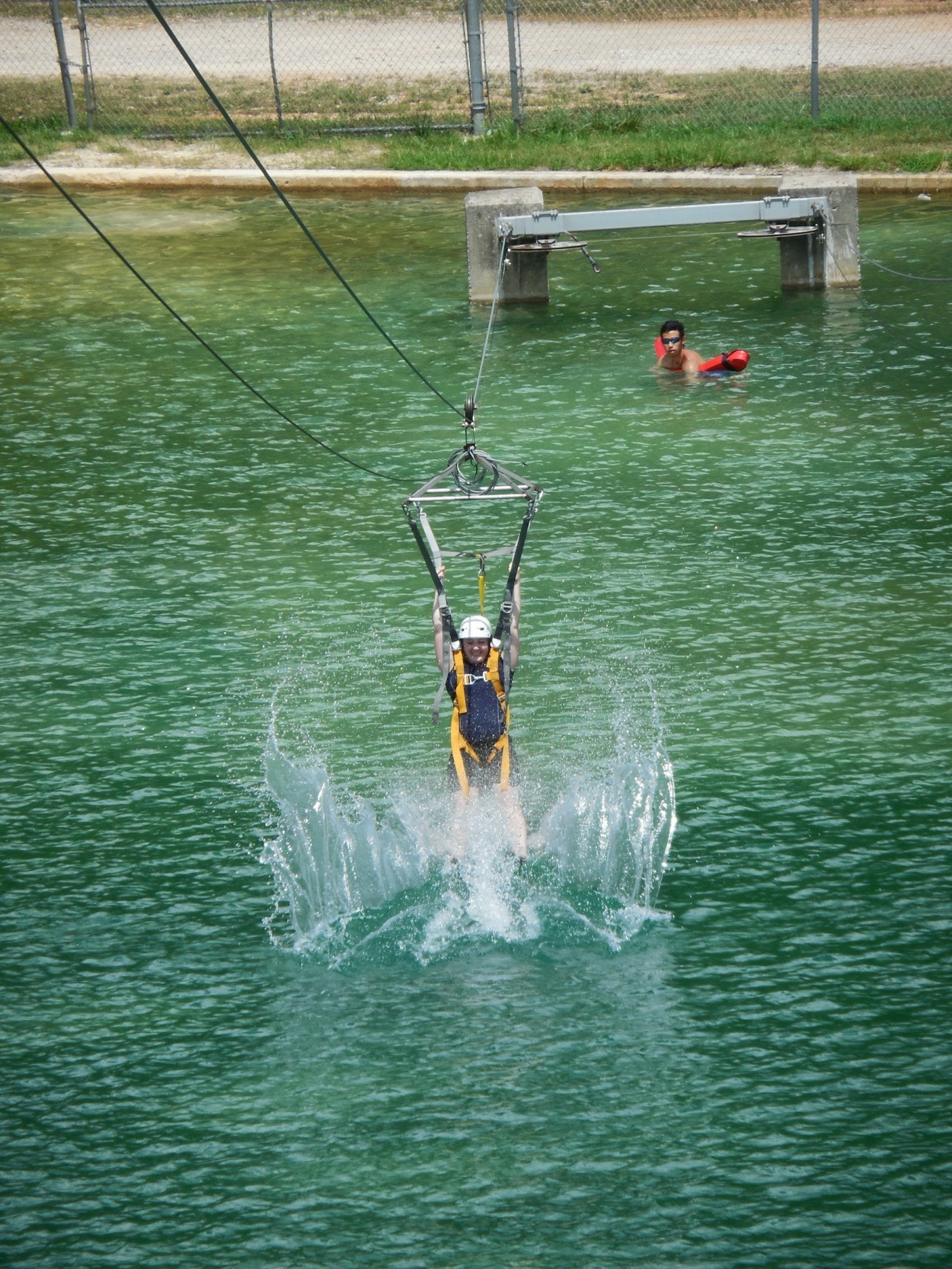 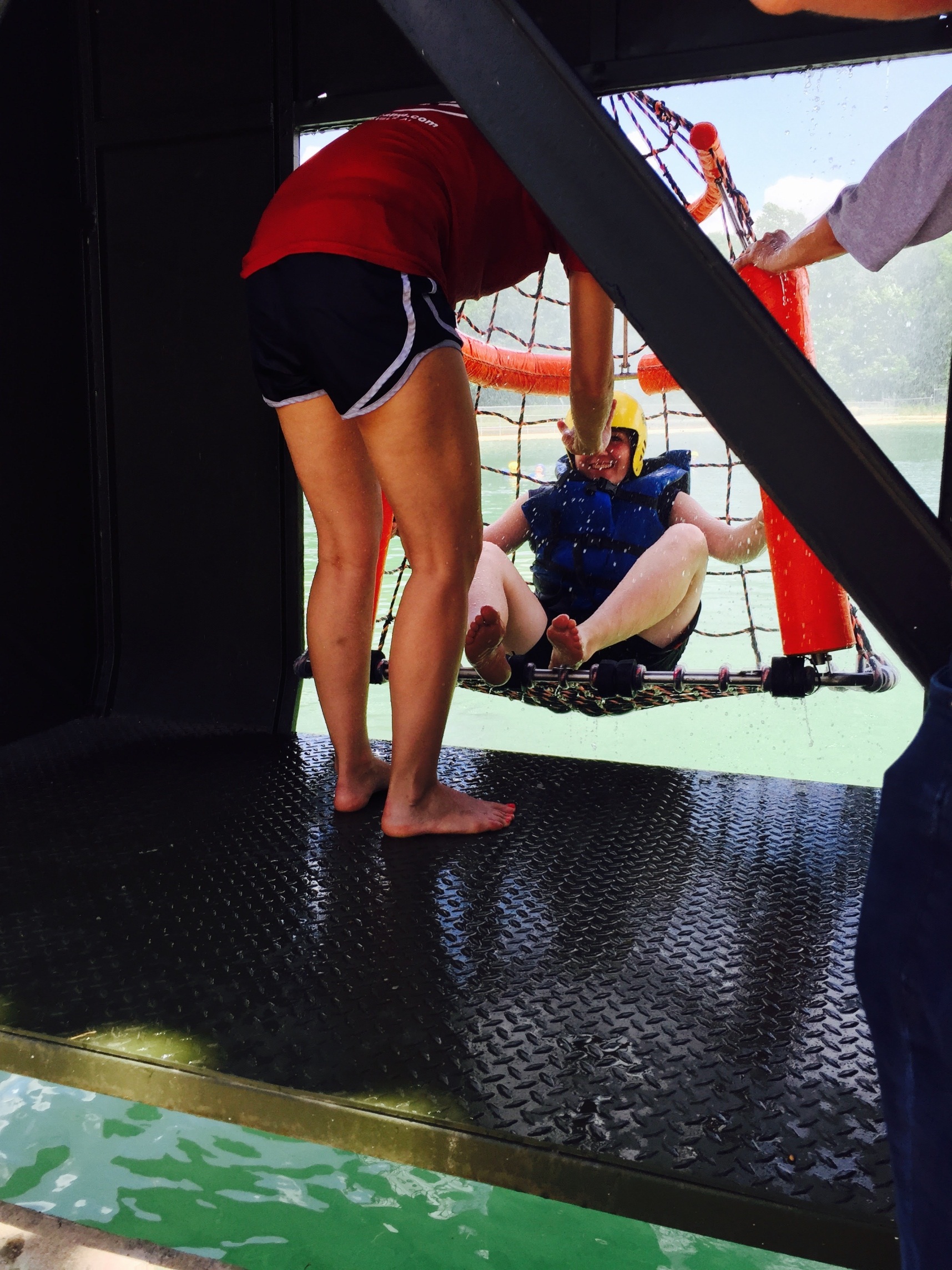 Výcvik astronautů
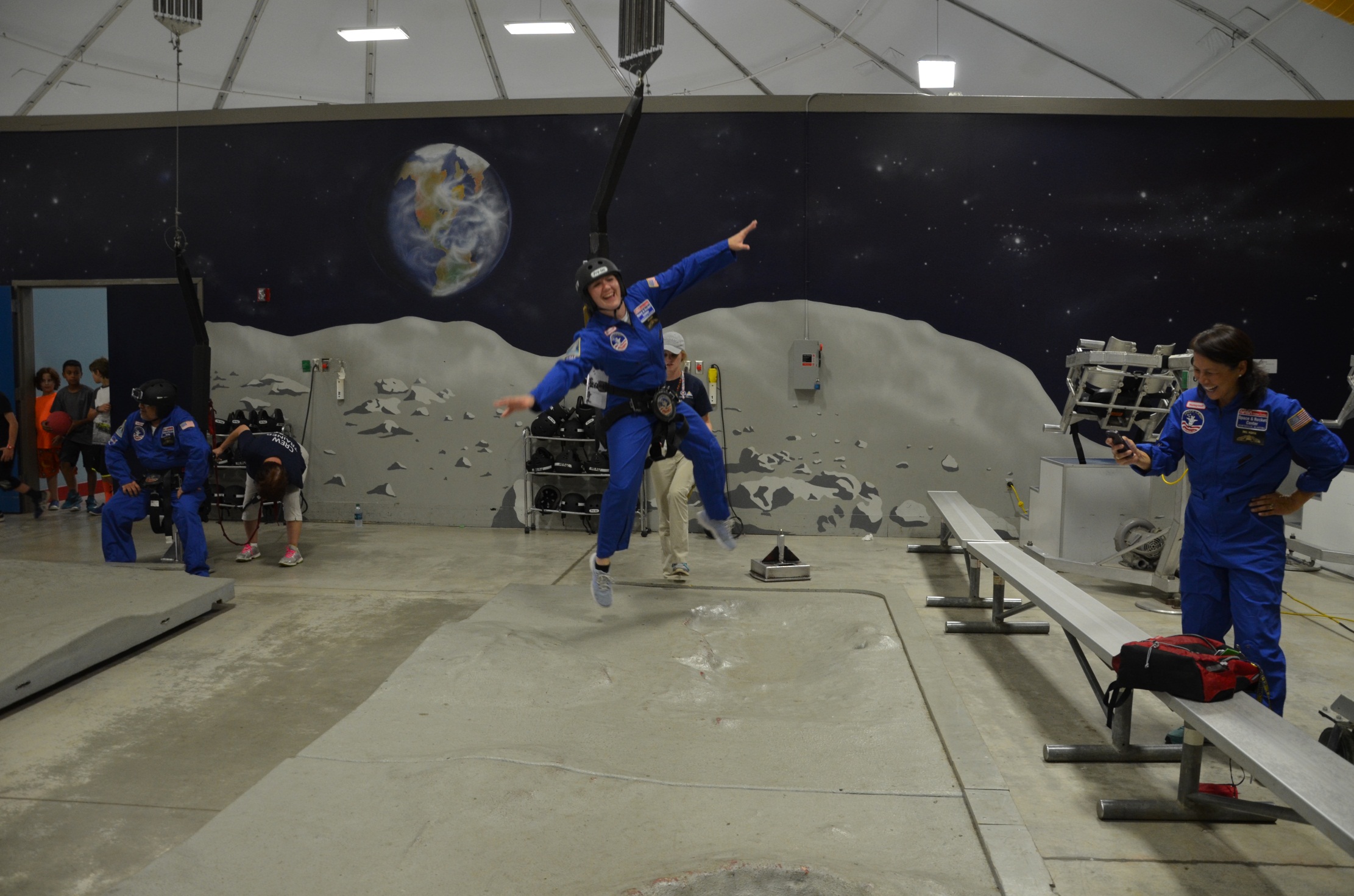 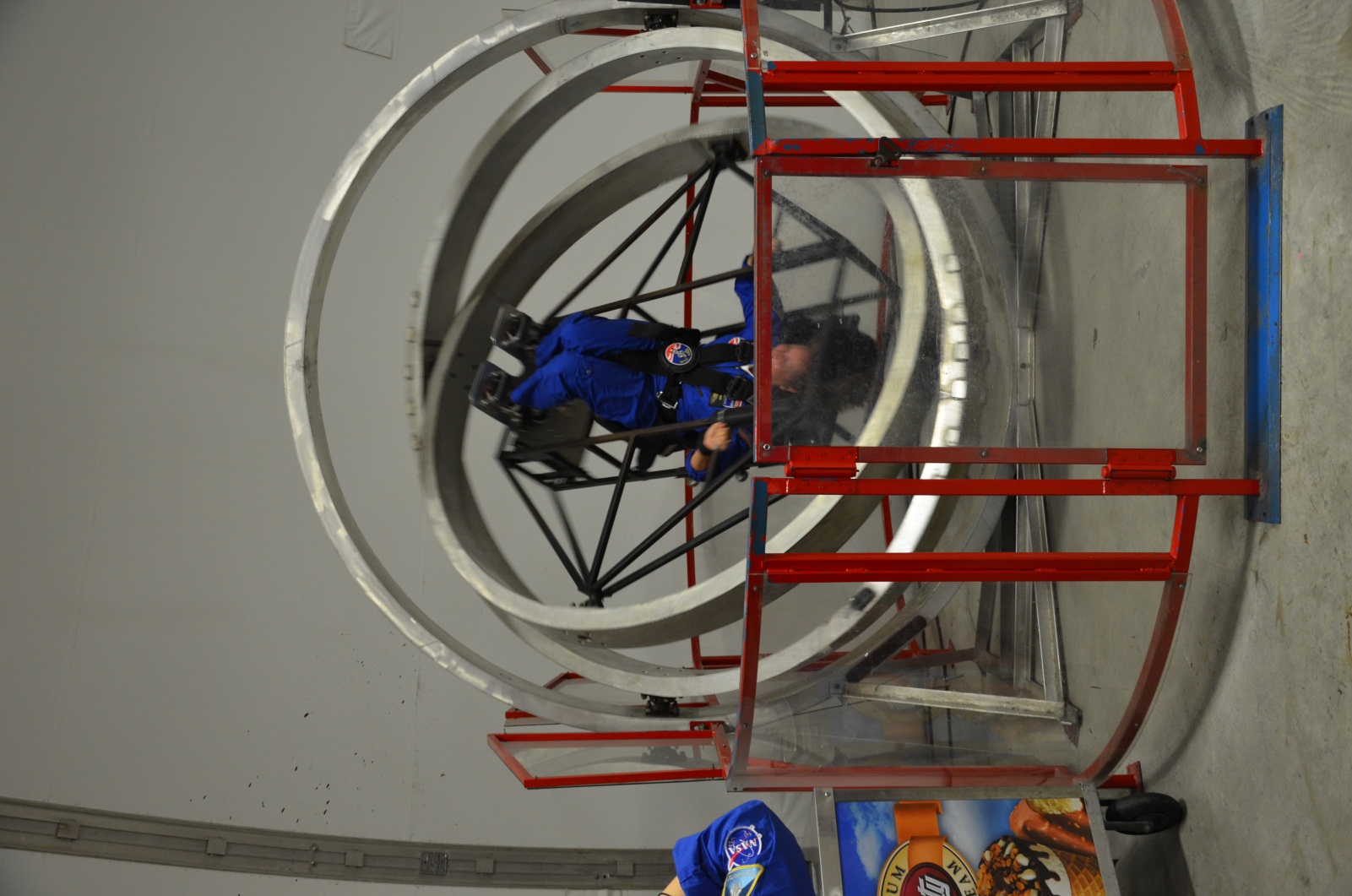 Raketový workshop
- bývalá účastnice HESA (Mexiko)
- ukázka toho jak naložila se zkušenostmi
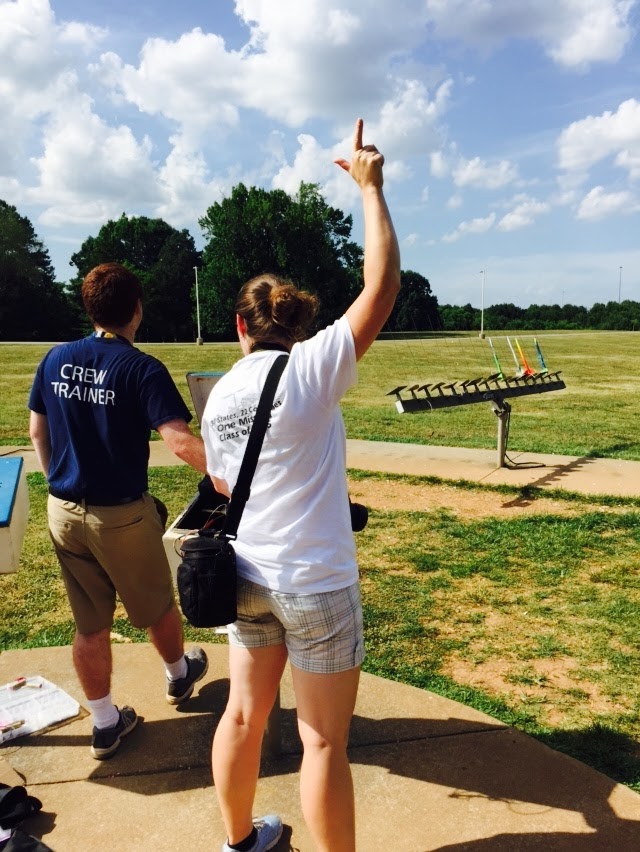 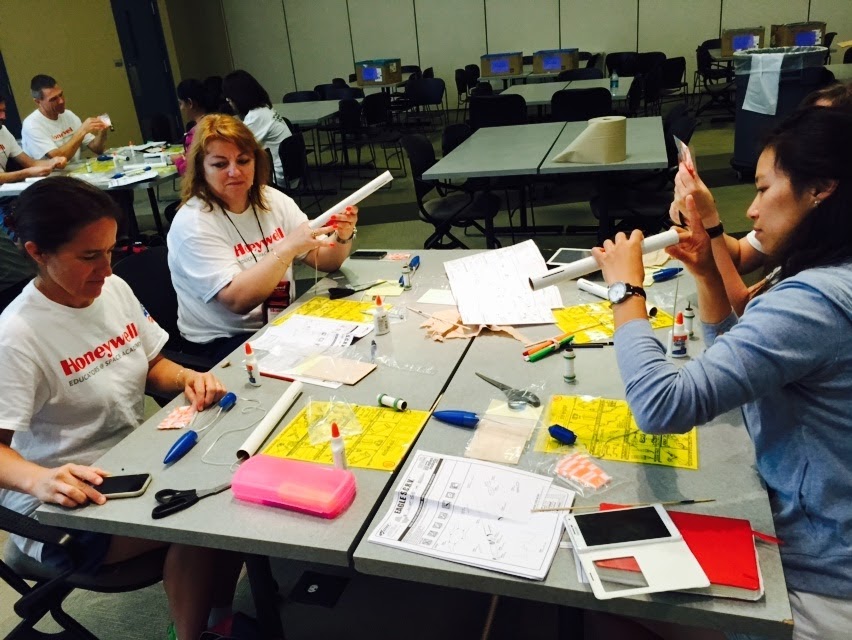 Vesmírné mise
Rozdělení týmu
Každý člen má svůj úkol a na každém závisí úspěšné splnění mise = důležitá spolupráce
Astronauti pro let do kosmu
Astronauti  a vědci na ISS
Řídící středisko na Zemi
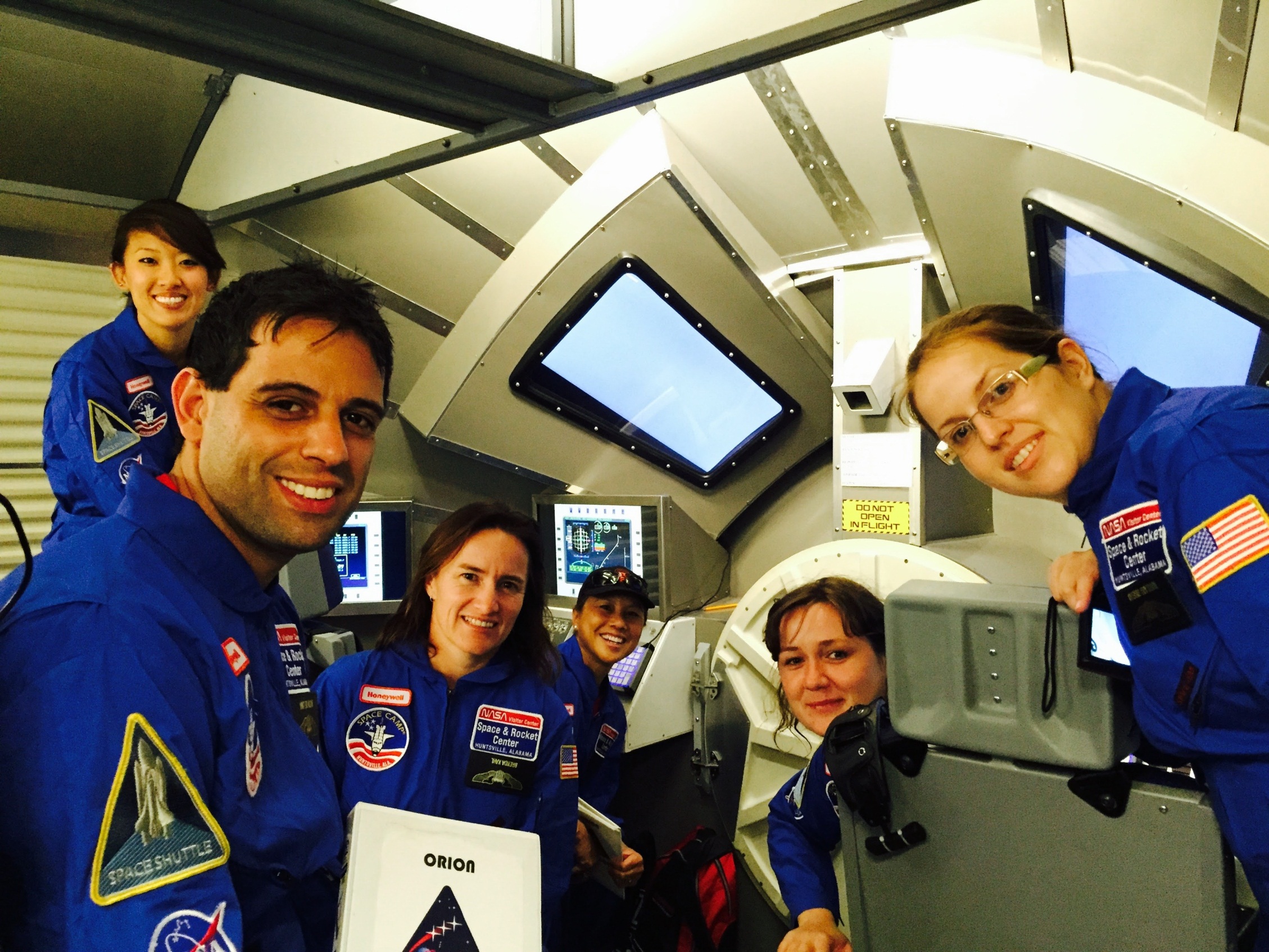 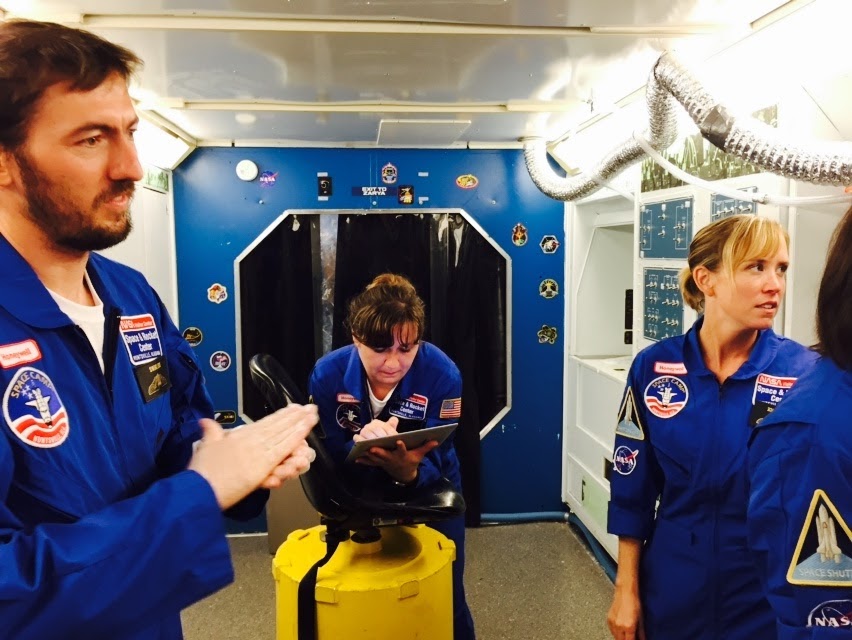 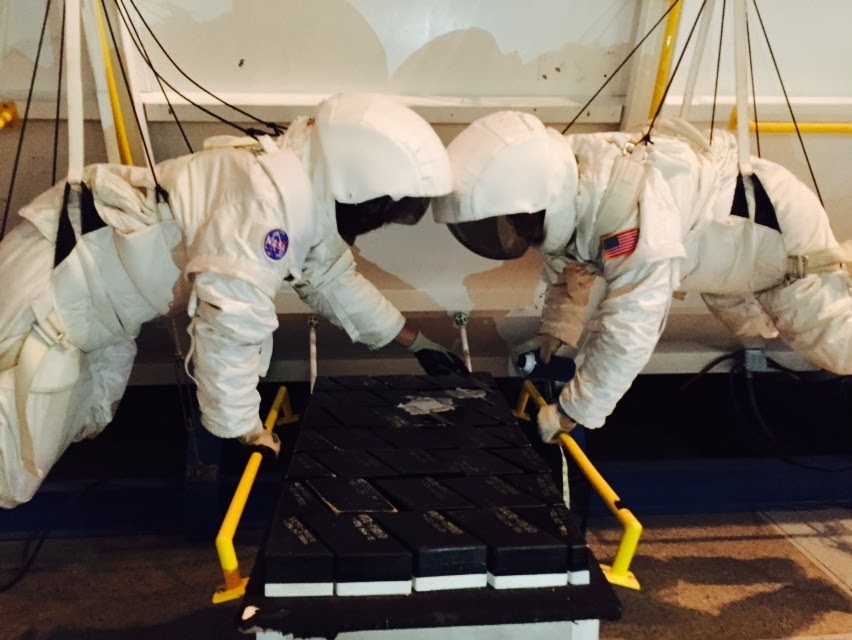 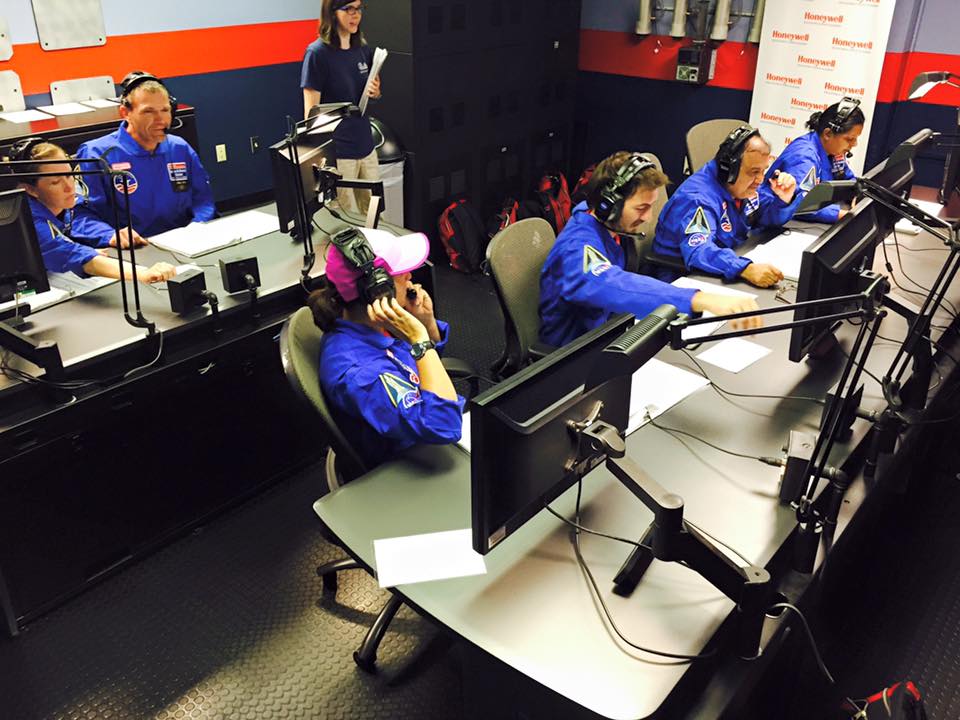 video z mise
Mision Patch
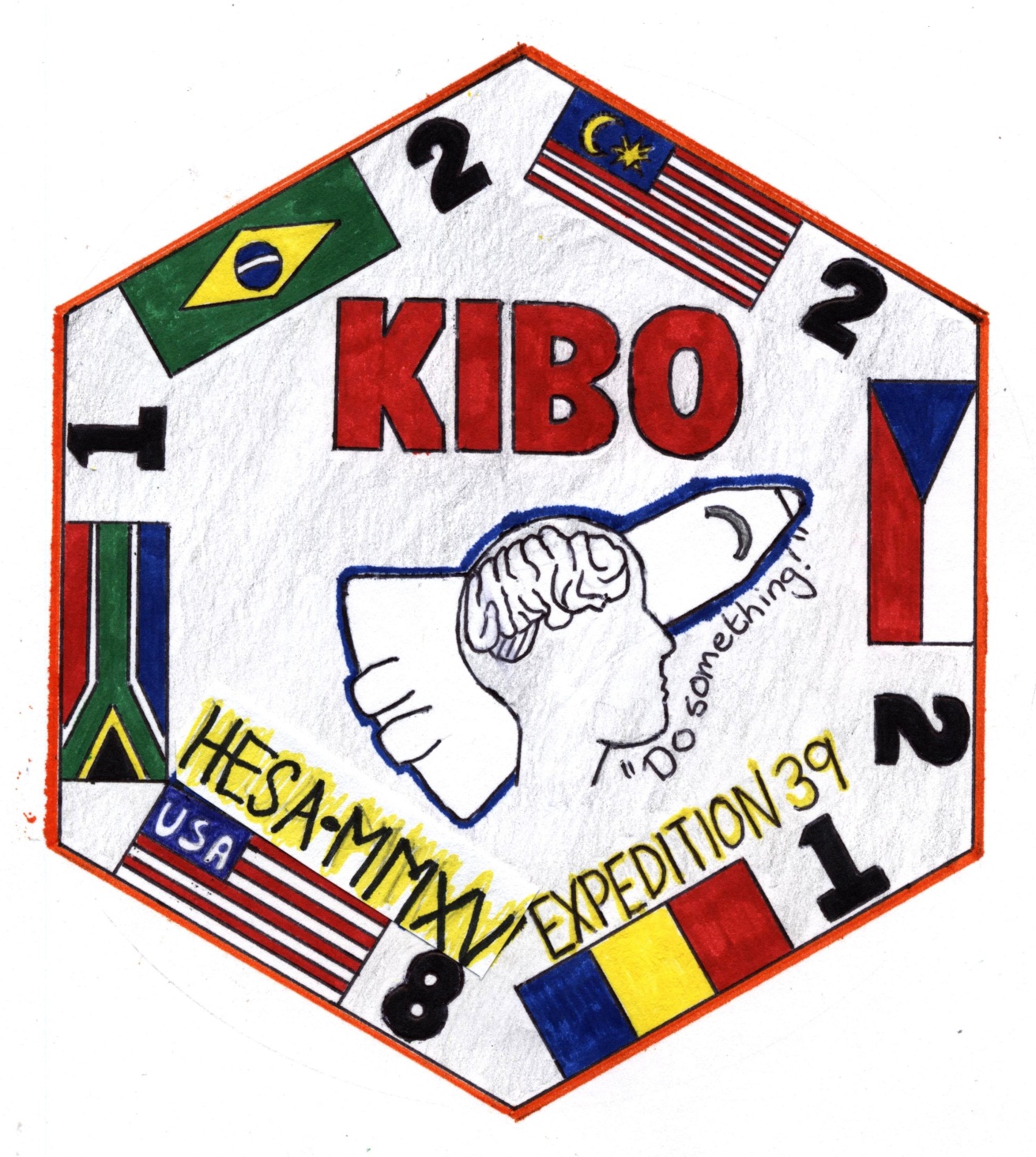 Co mi týden dal?
Mnoho zajímavostí
Intenzivní prožitky
Motivace a příležitost
Nápady do výuky
Tematické hodiny
Důležitá zkušenost a aktivita žáka
Konfrontace školství
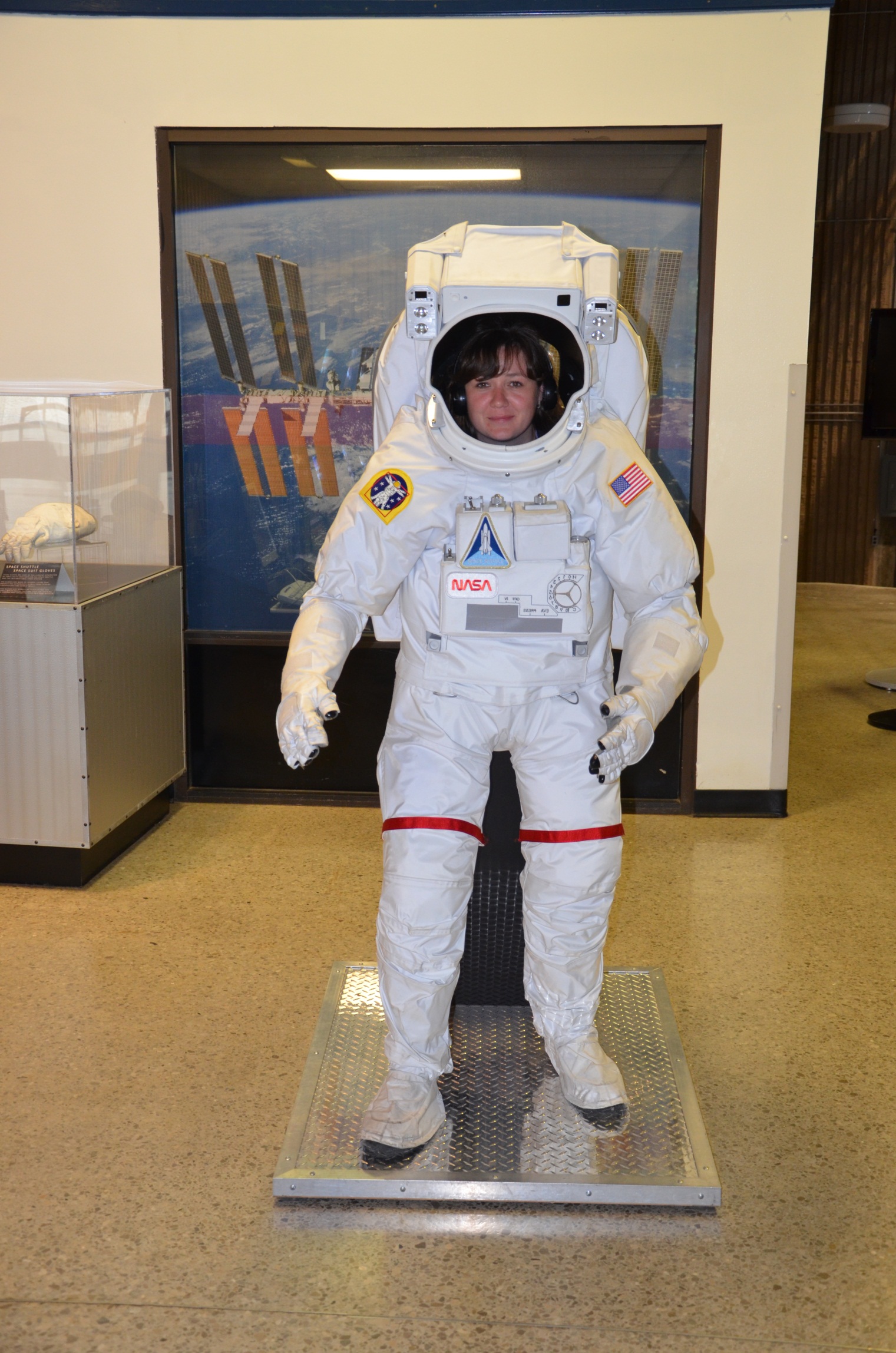 Děkuji za pozornost!
https://www.facebook.com/video.php?v=10155735531345534
https://www.facebook.com/KristyWilburMar/videos/10101038630019110/
https://www.facebook.com/video.php?v=10155735957095534
https://www.facebook.com/video.php?v=10155735603110534
https://www.facebook.com/video.php?v=10155735369235534